On a (cultural) journey towards FAIR data
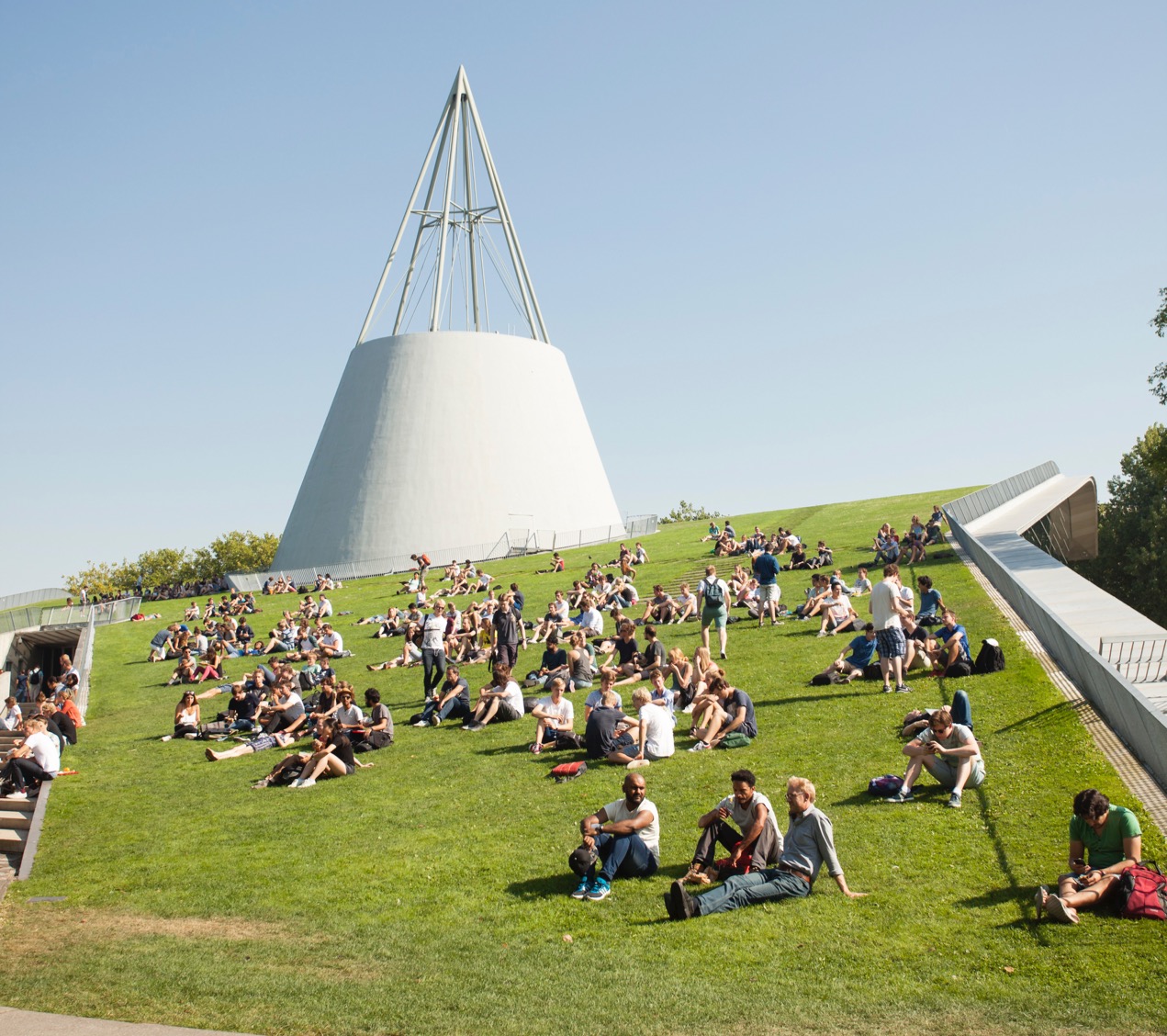 Marta Teperek 
Data Stewardship Coordinator
TU Delft Library
SciData18, 14 November 2018
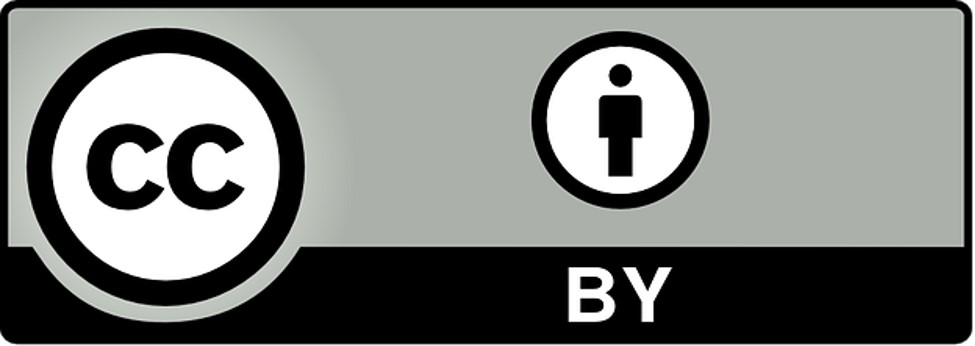 Slides are available
https://doi.org/10.5281/zenodo.1485701
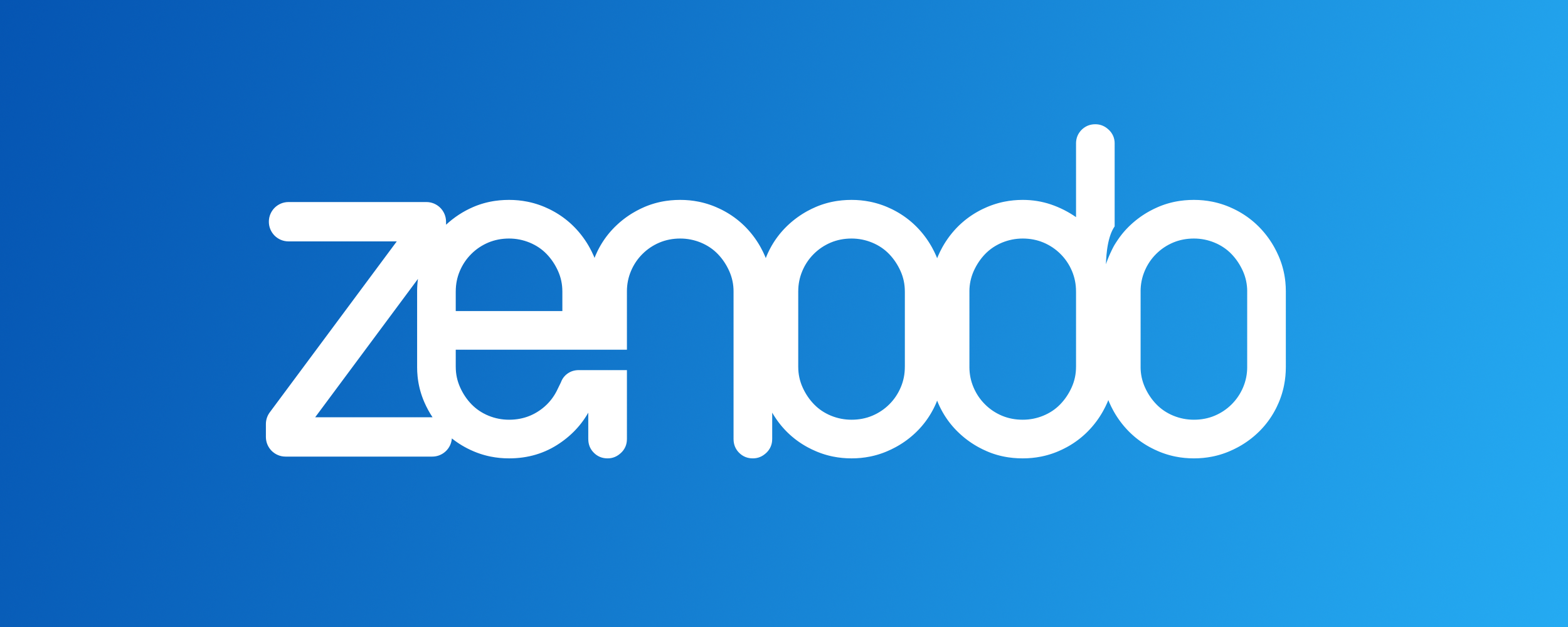 Some questions to you:
Who has never heard of journals requiring that data supporting publications is shared?
Who has never heard of funders requiring data management plans?
Who has never heard that institutions have policies for data management?
That’s a LOT of new requirements!
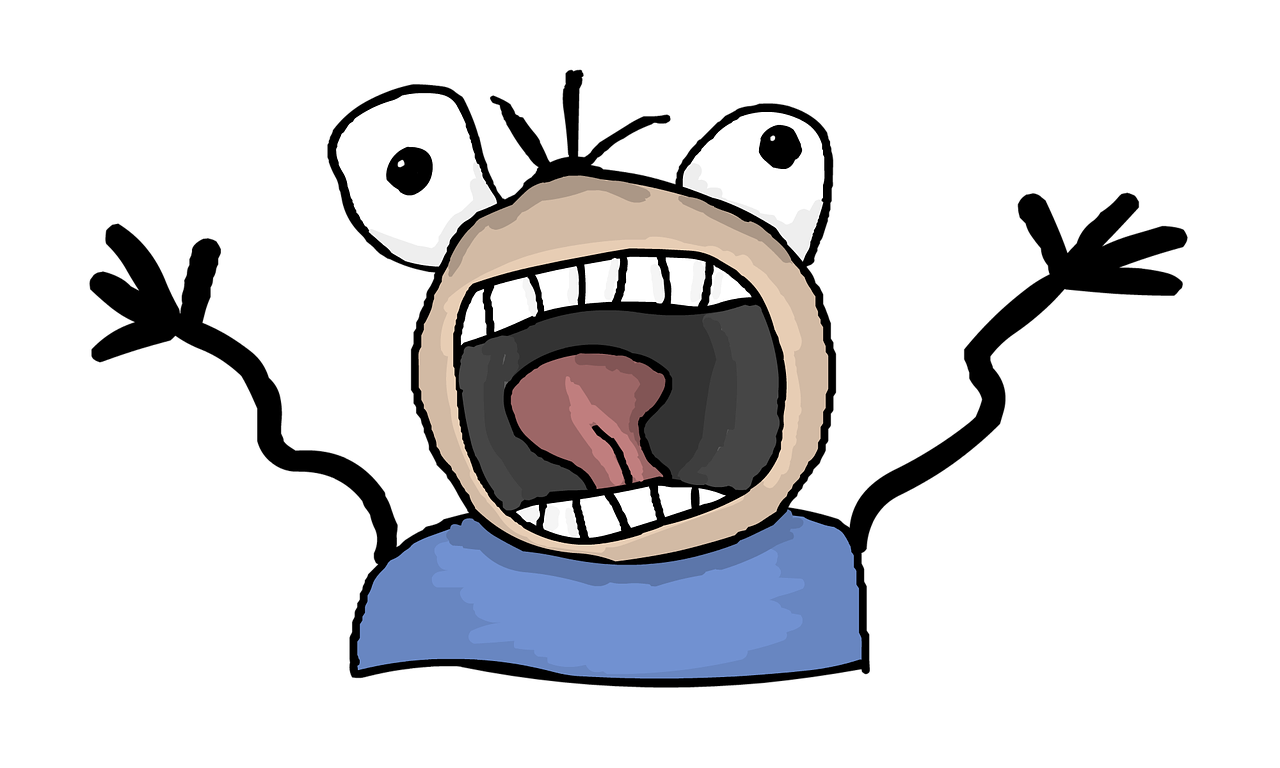 How to best support researchers in good data management and sharing practices?
Case study from TU Delft
Where is TU Delft? (Delft University of Technology)
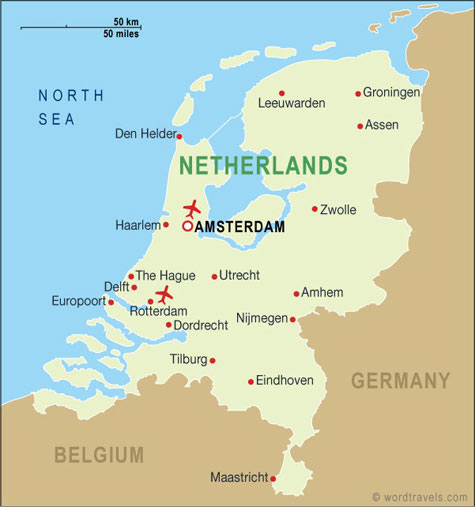 http://www.uniglobetravel.com/315/destination-guides/country/Netherlands#map
TU Delft - statistics
Research intensive: 
11th top beneficiary of H2020 funding in 2017
8 Faculties
5,000 employees
including PhD students 
~23,500 students (Bachelor & Master)
How to best support researchers in good data management and sharing practices?
The usual beginning:
Let’s build some tools
Let’s improve infrastructure
Let’s instead try to be a bit scientific and do some research….
What are the main barriers to data sharing?
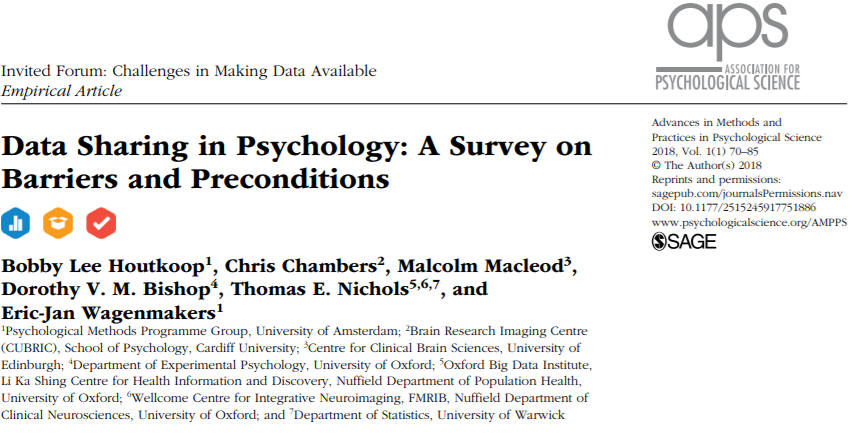 https://doi.org/10.1177/2515245917751886
To what extent do you agree with the following statements about barriers related to data sharing?
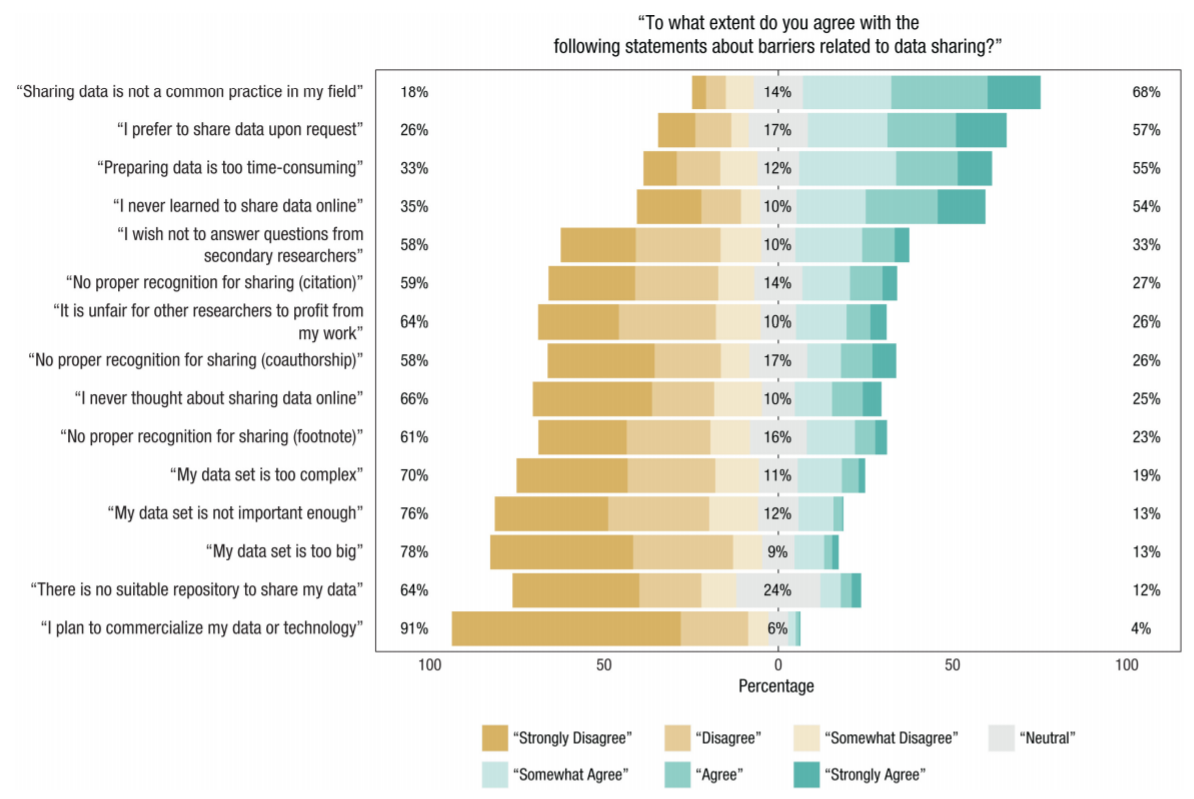 https://doi.org/10.1177/2515245917751886
To what extent do you agree with the following statements about barriers related to data sharing?
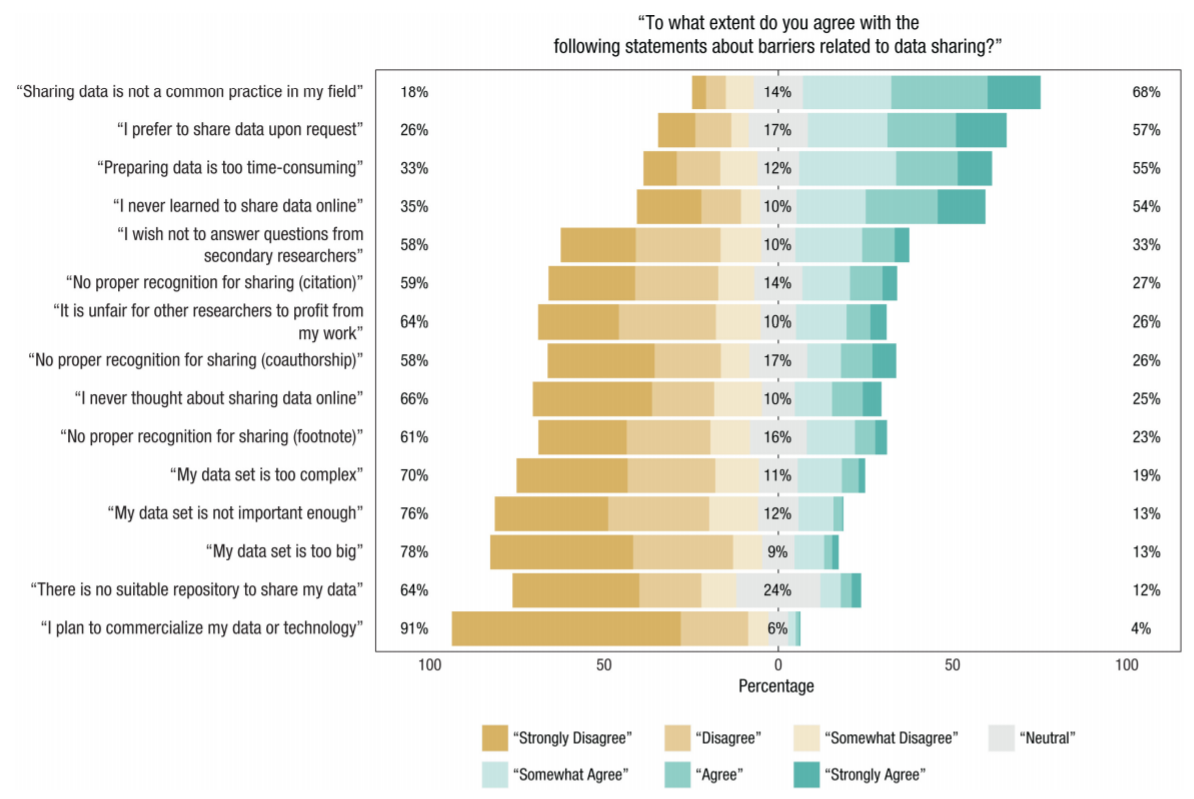 Only two reasons close to the bottom are technological
https://doi.org/10.1177/2515245917751886
Similar findings in other reports (from other disciplines), e.g.
Life sciences, social sciences and humanities:
Van den Eynden et al. (2016)
https://doi.org/10.6084/m9.figshare.4055448.v1
 
All disciplines:
Johnson et al. (2016) 
http://doi.org/10.5281/zenodo.177856
What do we already have?
A lot of services (and infrastructure support) already available
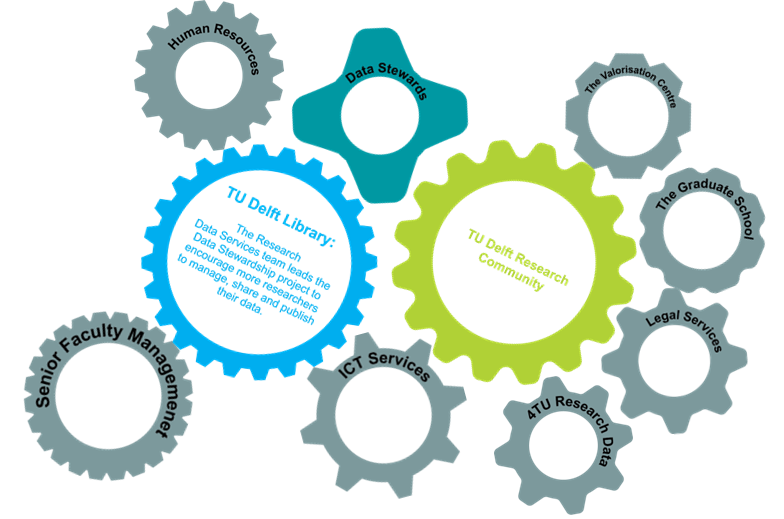 What do we already have?
A lot of services (and infrastructure support) already available
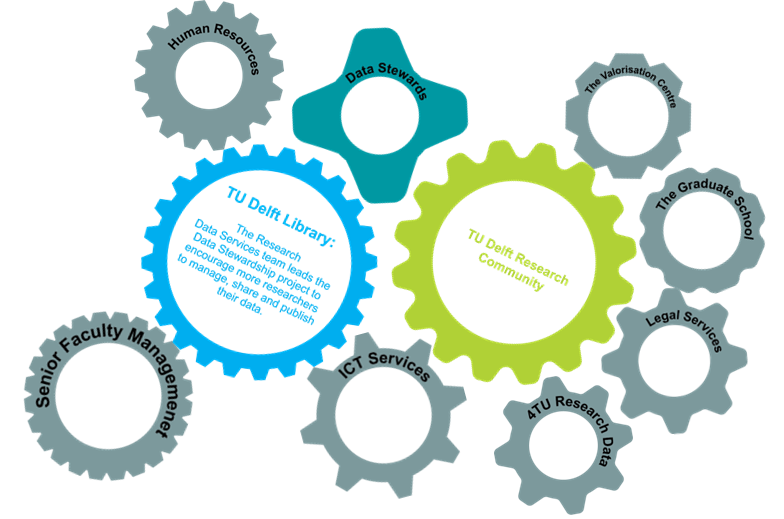 Agreements
Contracts
Grants
Patents
DMPs
Publications repository
Training
Storage
Software
GitLab
Data Archive
Funds for data archiving
However… Some anonymous feedback from researchers
“People don't tell us anything, we don't know the options, we just do it ourselves.”

“I think data management support, if it exists, is not well-known among the researchers.”

“I think I miss out on a lot of possibilities within the university that I have not heard of. There is too much sparsely distributed information available and one needs to search for highly specific terminology to find manuals.”
https://openworking.wordpress.com/2018/02/07/do-as-you-preach-results-of-2017-data-management-survey-now-published/
Summary
The main obstacles to data management and sharing are cultural, not technological
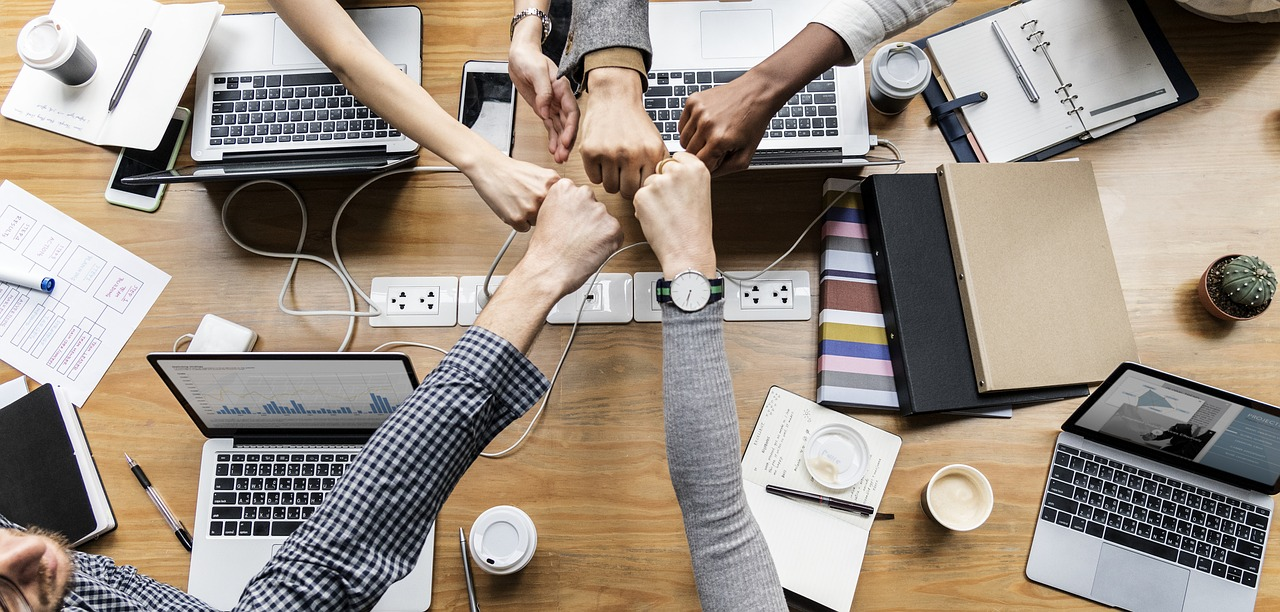 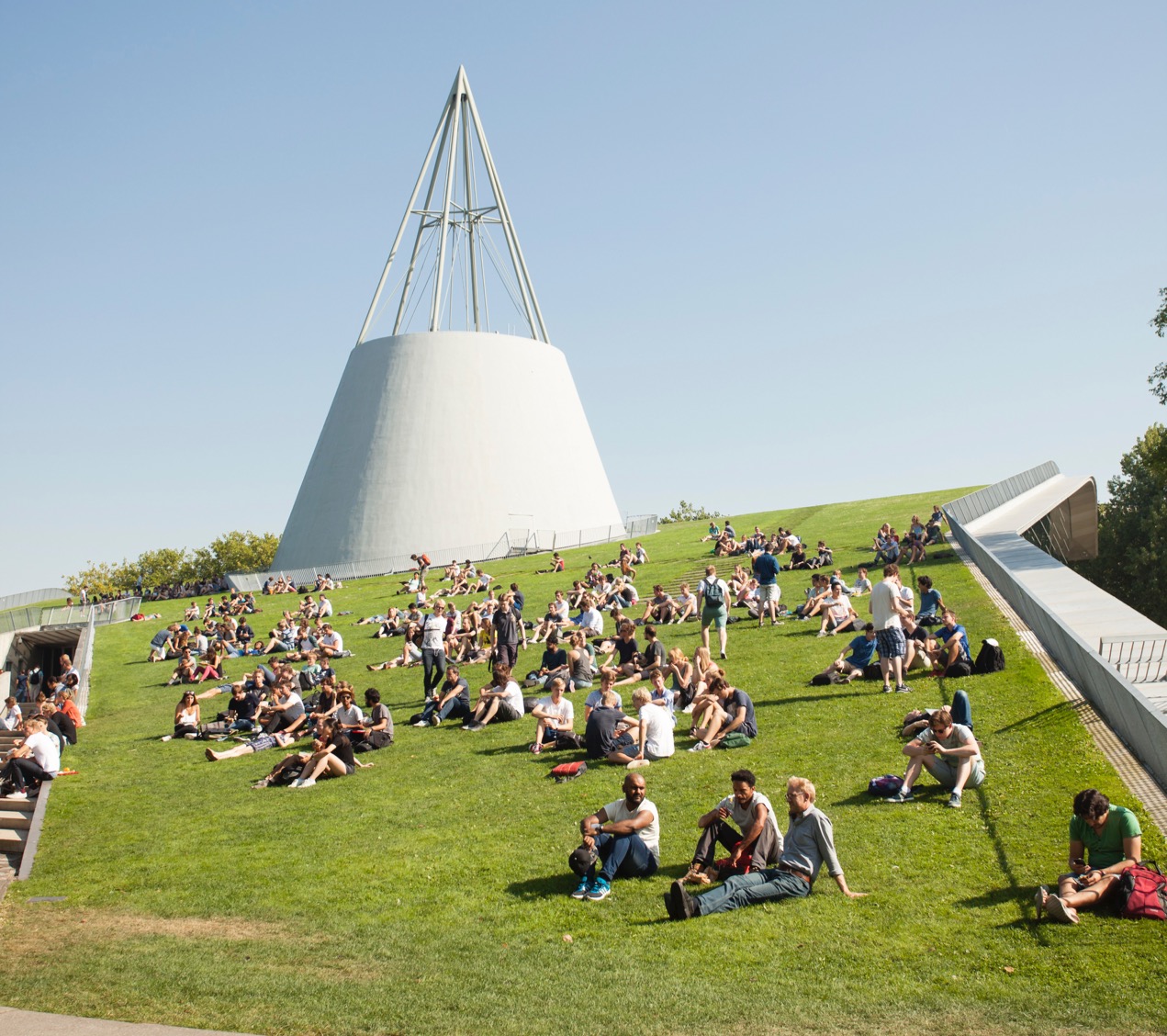 How to achieve cultural change?
Researchers need support - someone to give them a helpful hand
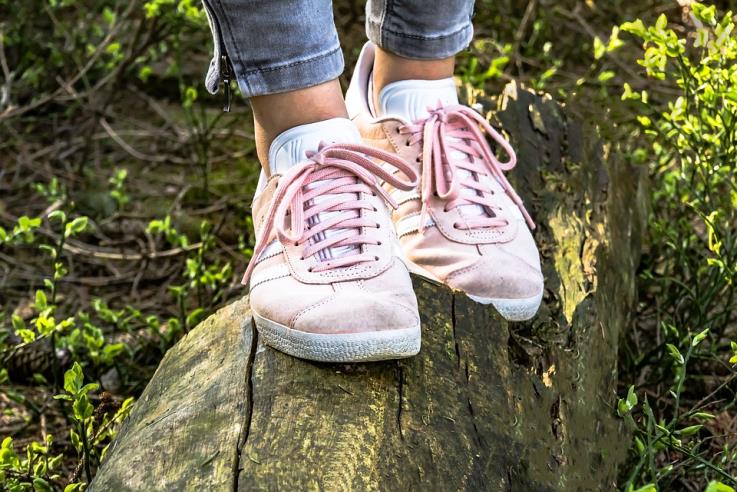 For support to be relevant, it needs to be discipline-specific
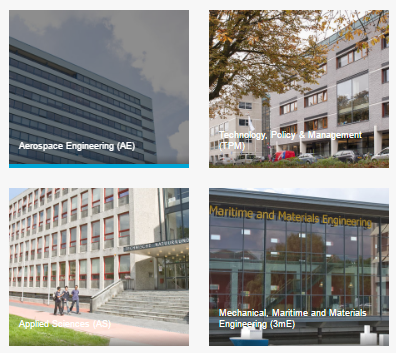 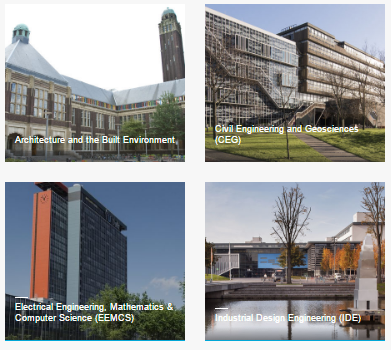 We appointed a dedicated Data Steward at every faculty:
all have a PhD (or equivalent)
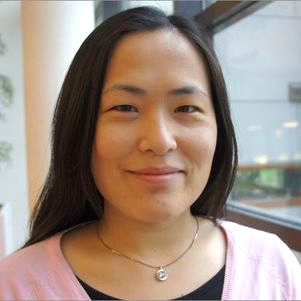 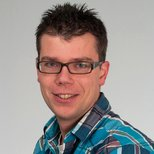 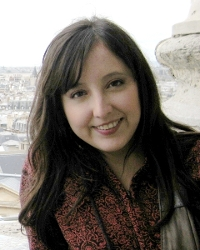 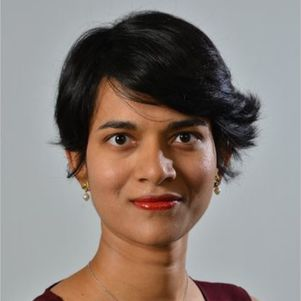 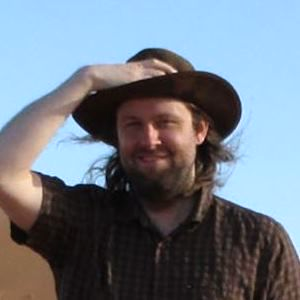 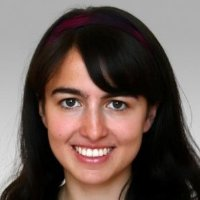 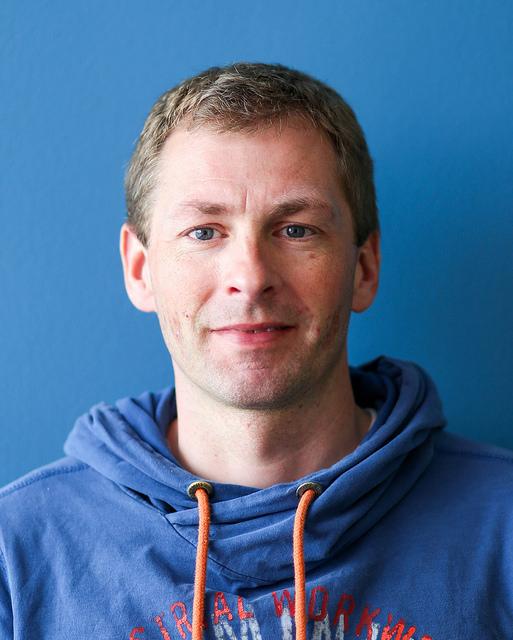 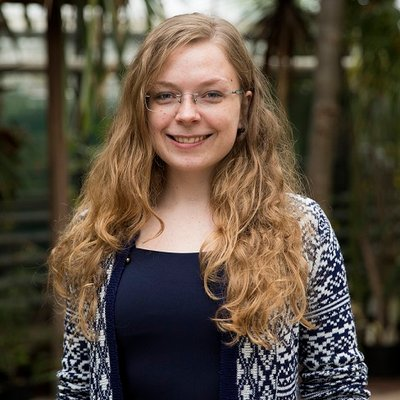 Training in data management provided: https://openworking.wordpress.com/2017/09/18/training-for-data-stewards/
Key principles behind the initiative
Research is central
Data stewards are consultants, not police!
Objective: improve culture (not compliance)
Focus on incremental changes, be realistic
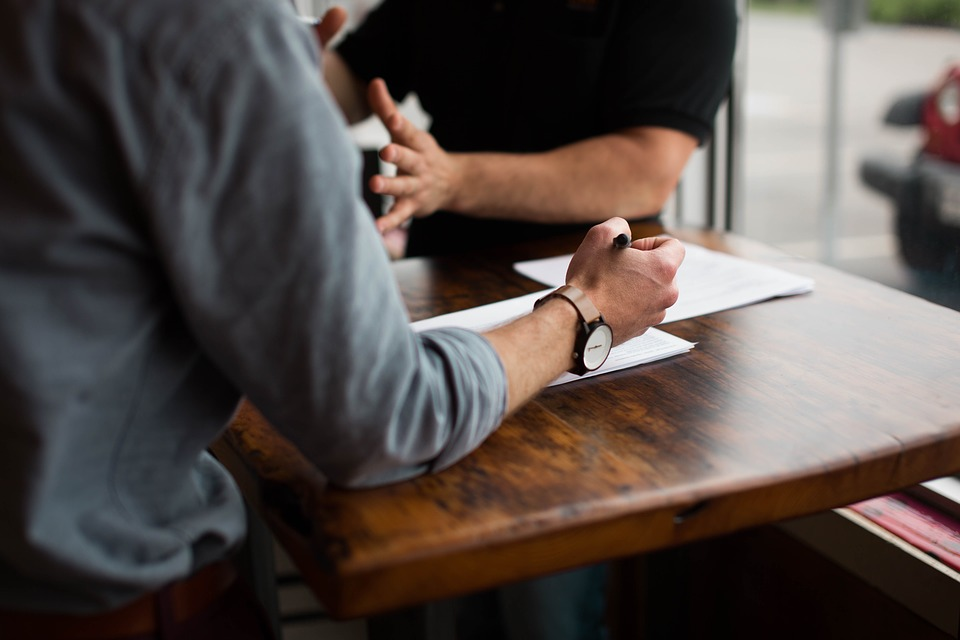 What do the Data Stewards do?
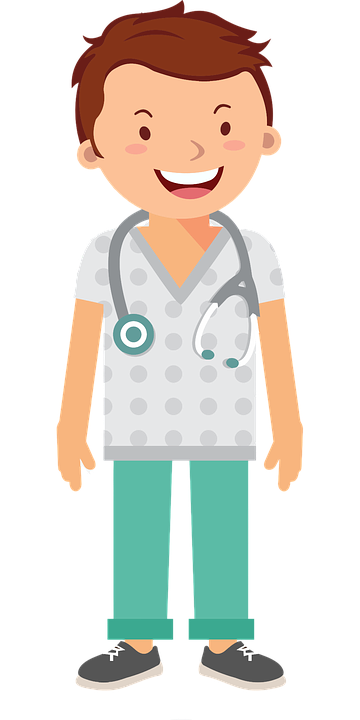 First contact points for any data questions

Advocacy and training
Reaching out to researchers who “don’t have data” and who “don’t have any problems”
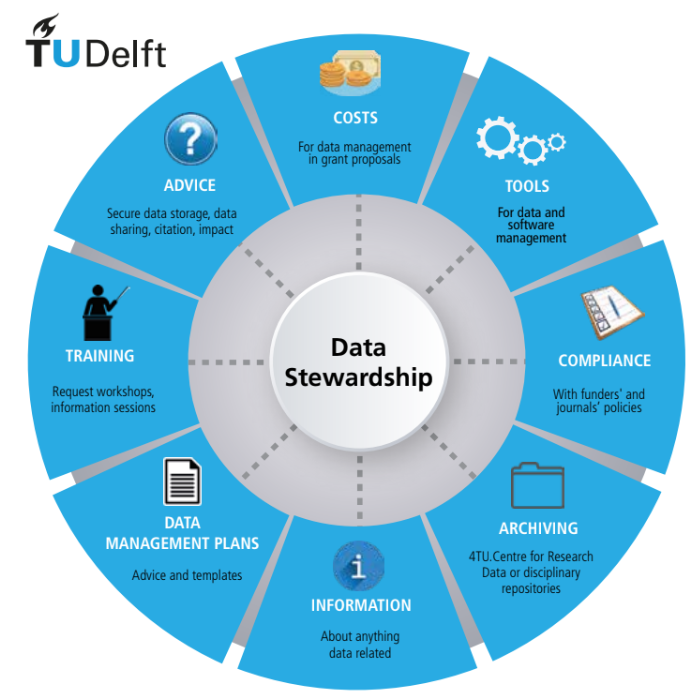 Development of disciplinary protocols
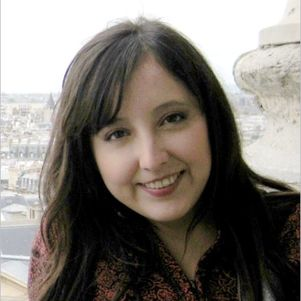 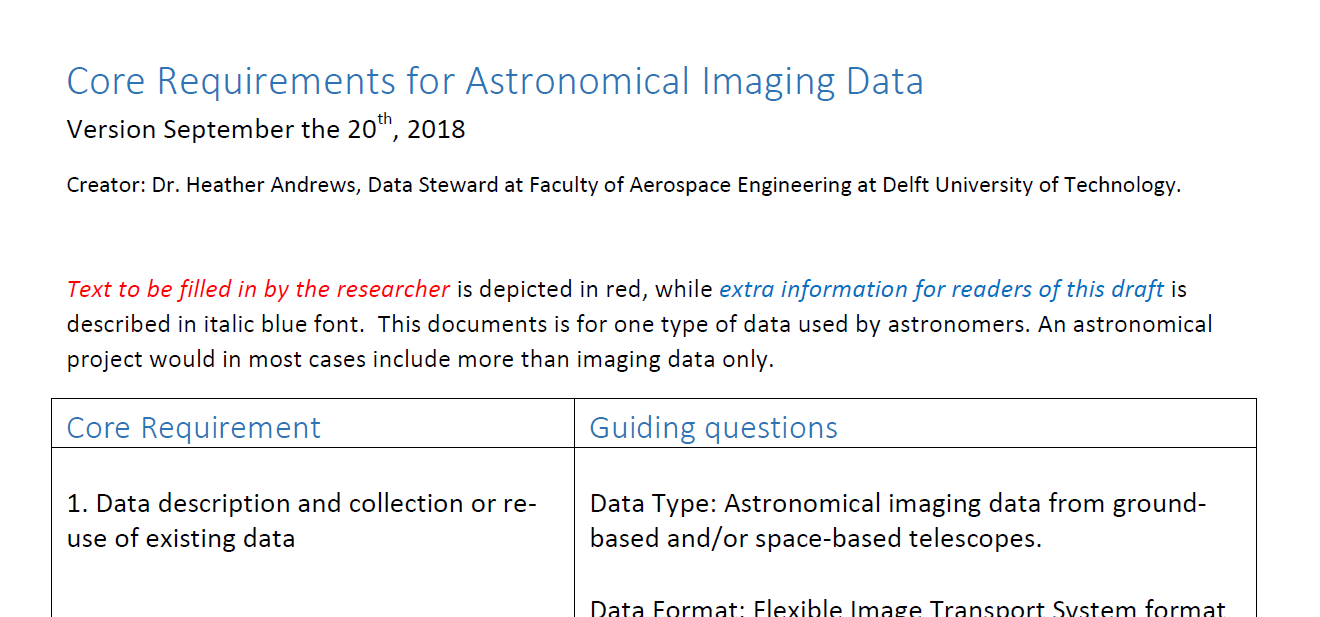 Heather Andrews 
Data Steward at the Faculty of Aerospace Engineering 
TU Delft
Development of disciplinary protocols
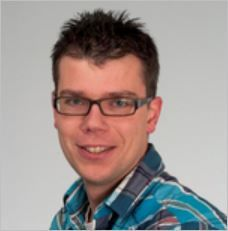 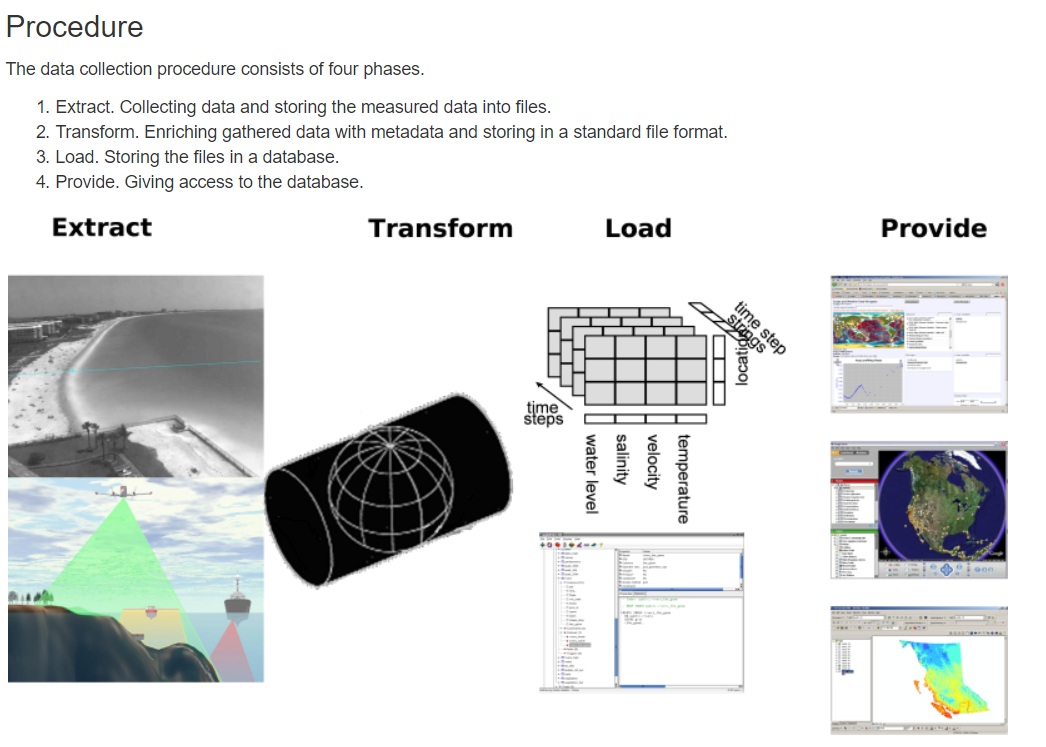 Kees den Heijer 
Data Steward at the Faculty of Civil Engineering & Geosciences
TU Delft
https://publicwiki.deltares.nl/display/OET/Data+Protocol
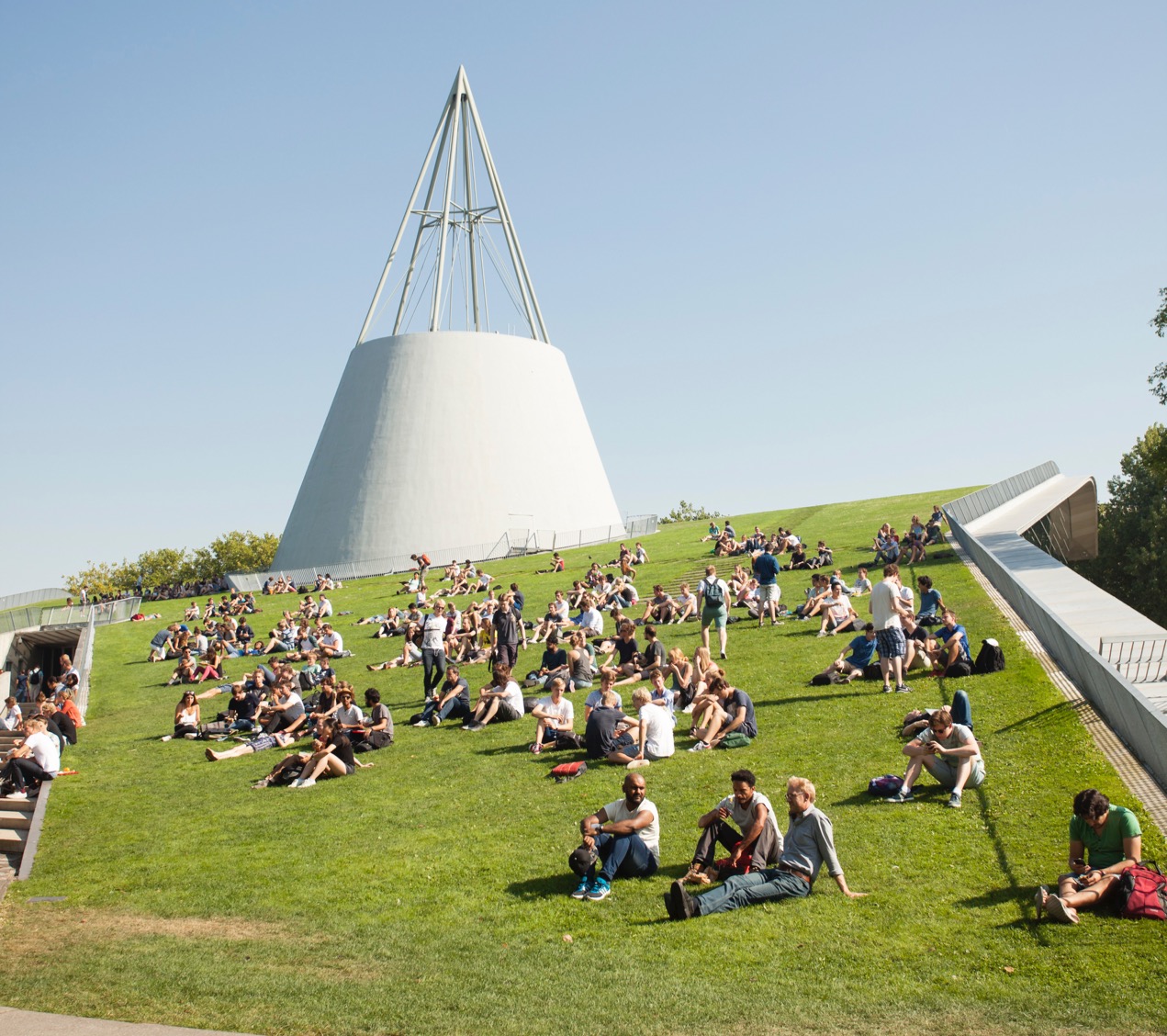 So has the cultural change happened?
Visible change: 
Data Champions
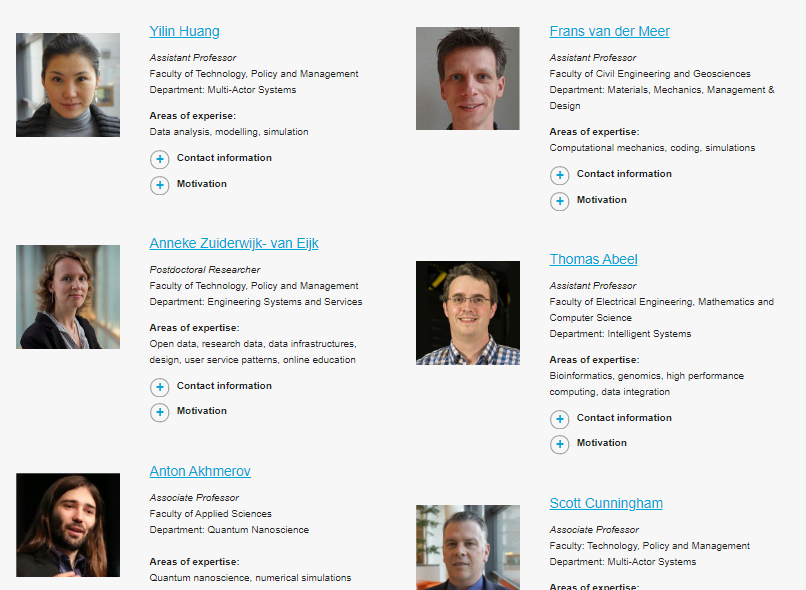 https://www.tudelft.nl/en/library/current-topics/research-data-management/research-data-management/data-stewardship/data-champions/our-data-champions/
Front runners: Data champions
For increasing the reproducibility of research, best practices in data management, software development and collaboration are crucial.
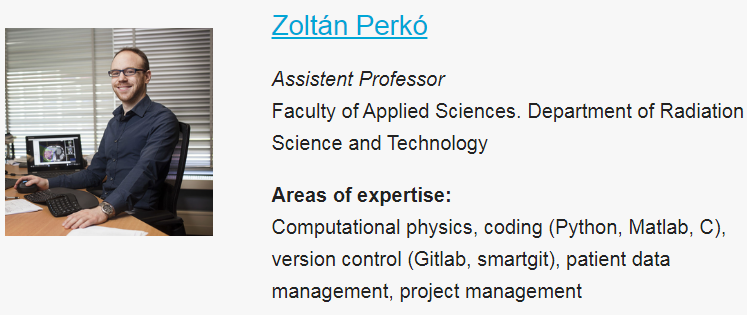 For the code to be re-usable, it is important that it is findable and documented. Data and code sharing outside the group is good for the visibility of our own research and for the scientific progress in general.
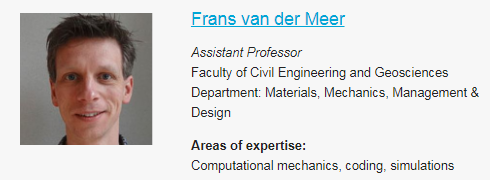 Front Runners: Data Champions
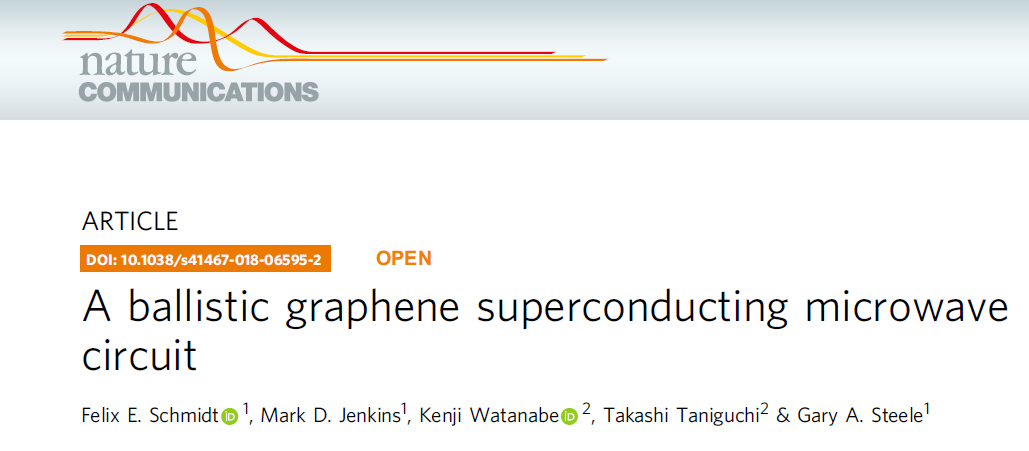 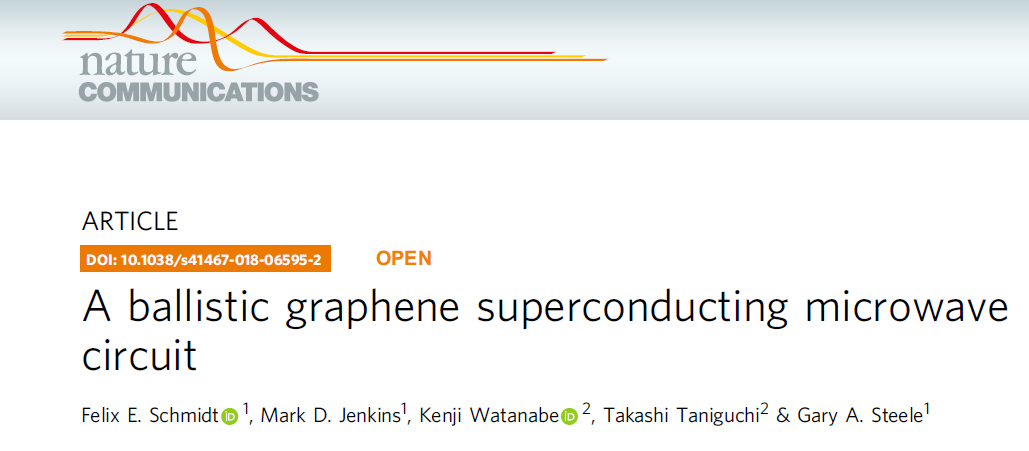 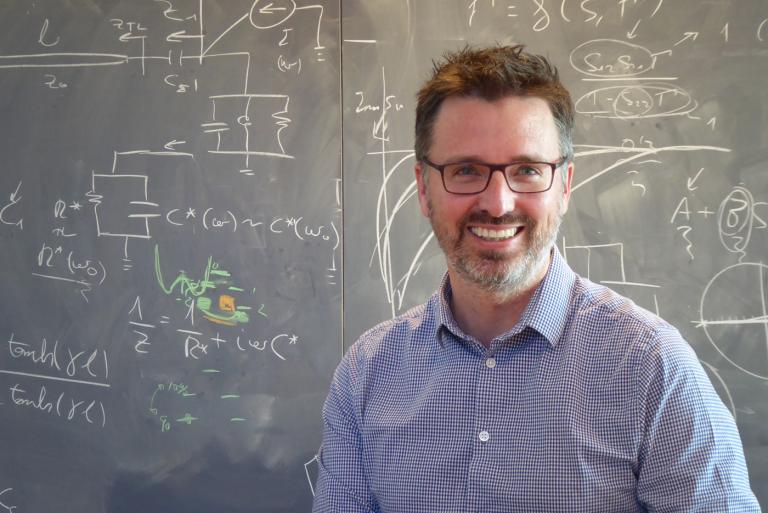 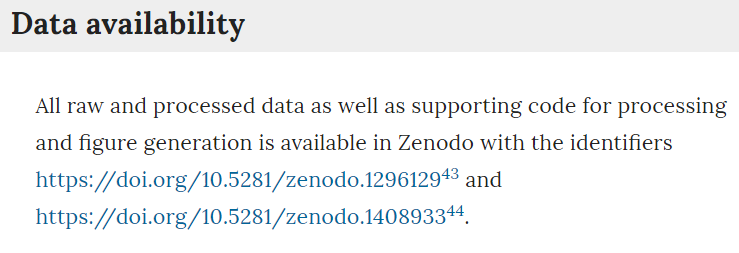 What do the Data Champions do?
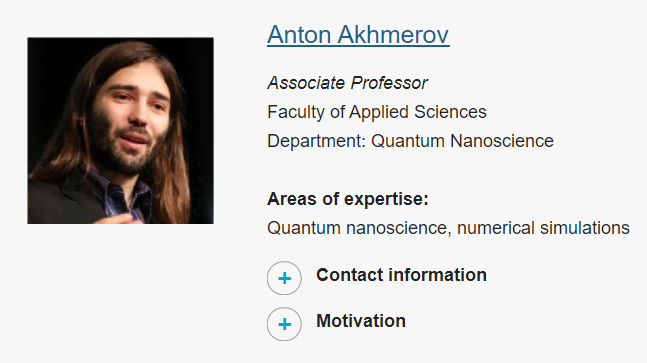 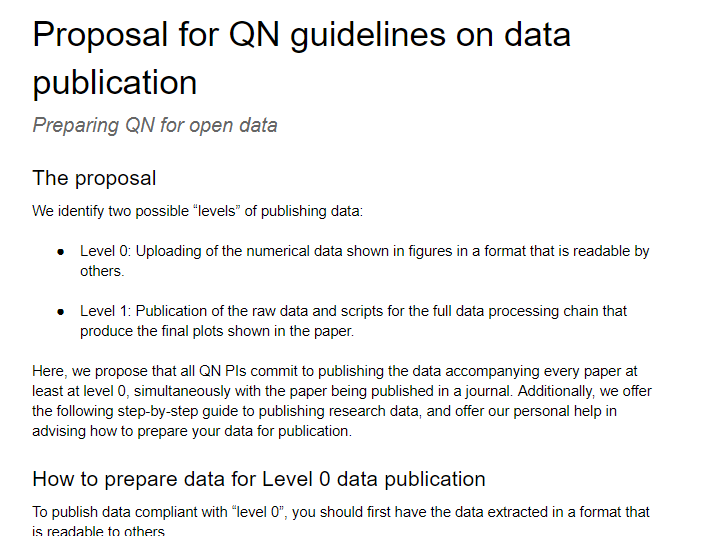 Summary - quote
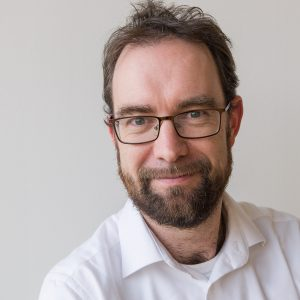 Perhaps we should focus not so much on “do we have the right infrastructure” but on “do we have the right people?”
Alastair Dunning
Head of Research Data Services at TU Delft
https://openworking.wordpress.com/2018/10/06/changing-cultures-of-research-data-management/
Time for questions
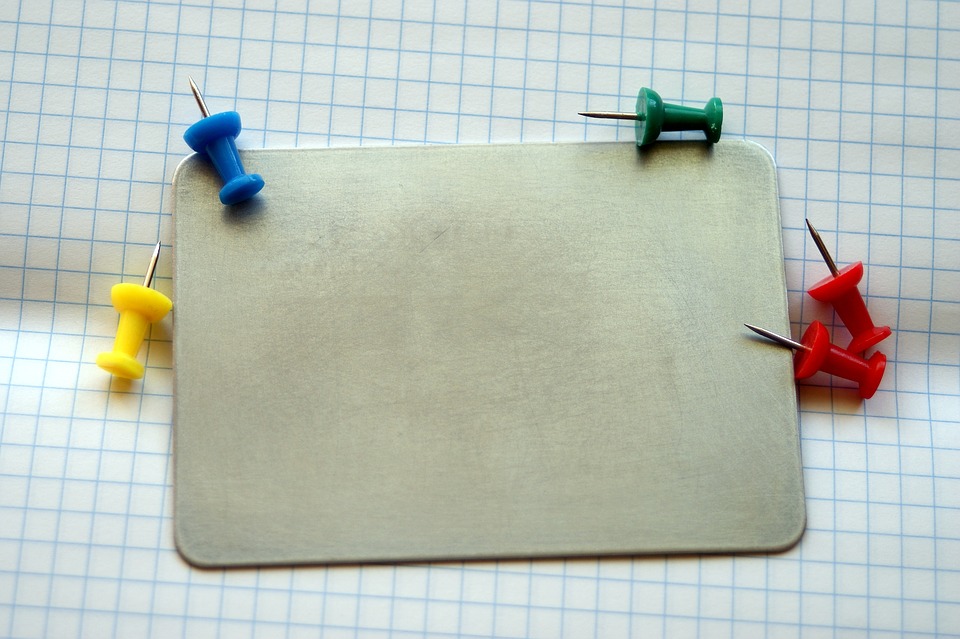 Marta Teperek

Data Stewardship Coordinator
Technical University Delft

m.teperek@tudelft.nl
      @martateperek
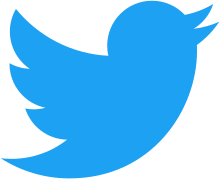 Project updates: https://openworking.wordpress.com/data-stewardship/
Slides: https://doi.org/10.5281/zenodo.1485701
And let’s come back to some original problems...
“People don't tell us anything, we don't know the options, we just do it ourselves.”

“I think data management support, if it exists, is not well-known among the researchers.”

“I think I miss out on a lot of possibilities within the university that I have not heard of. There is too much sparsely distributed information available and one needs to search for highly specific terminology to find manuals.”
Collaboration across the campus:
Making good practices easy(ier) to adopt
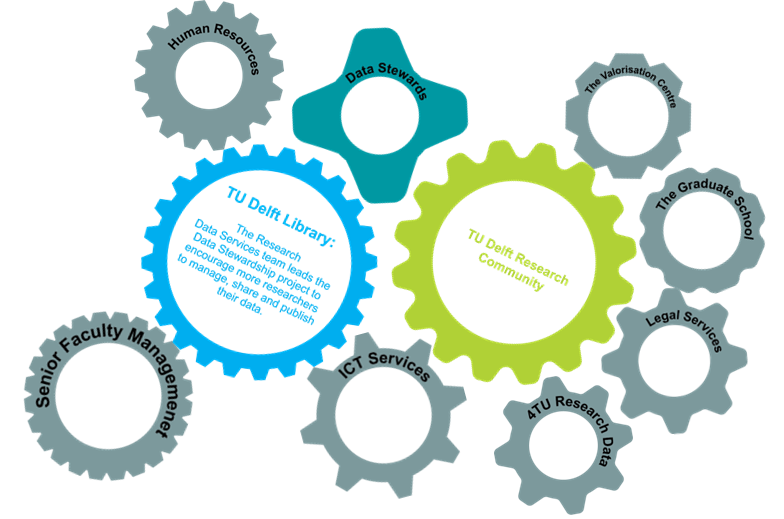 Collaboration across the campus:
Making good practices easy(ier) to adopt
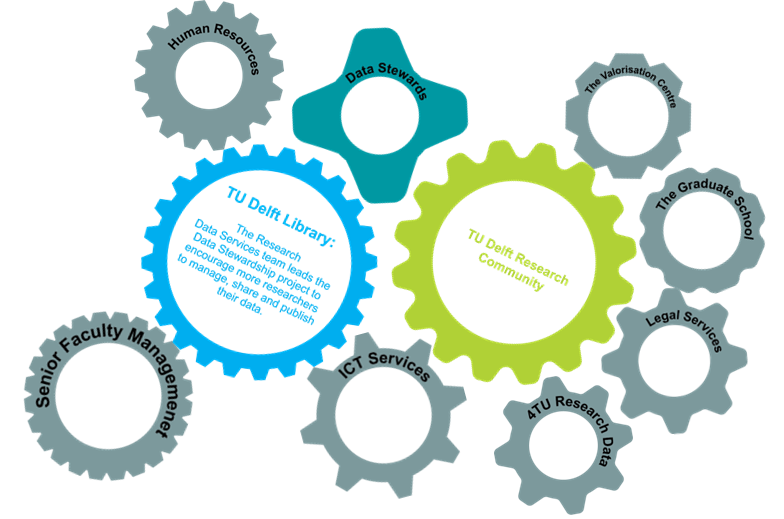 Workflow integration (in progress):

Request support from all relevant service providers based on a single data management plan

Data management plans useful?
Collaboration across the campus:
Making good practices easy(ier) to adopt
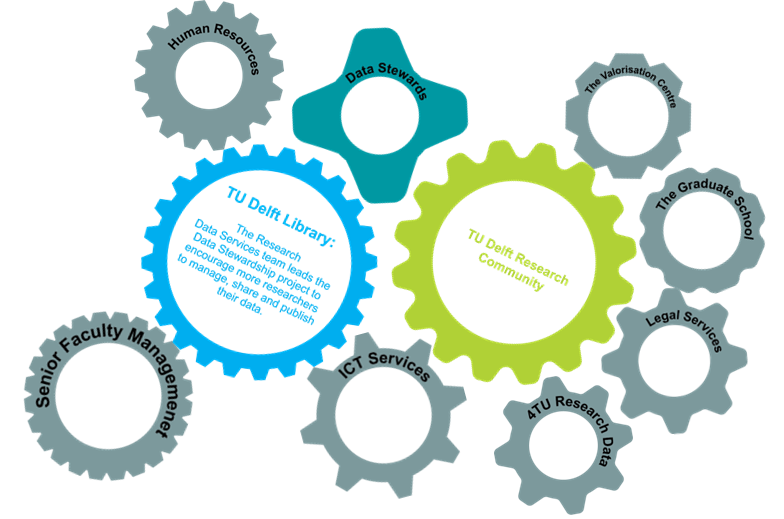 Note:

Not a single new tool or piece of infrastructure developed during the process

Just improvement of communication